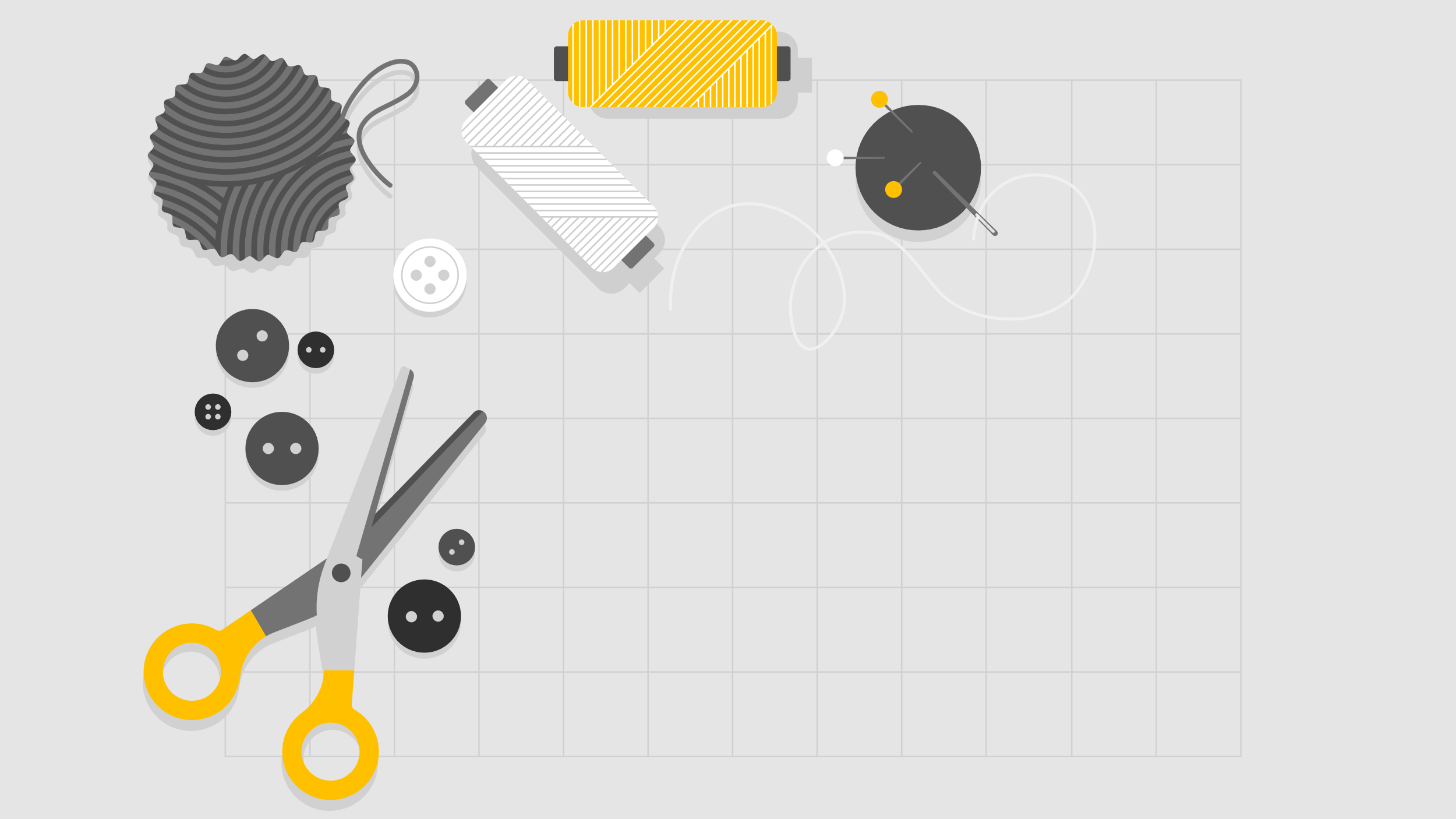 109-2休閒月會
工作室
當月進度表
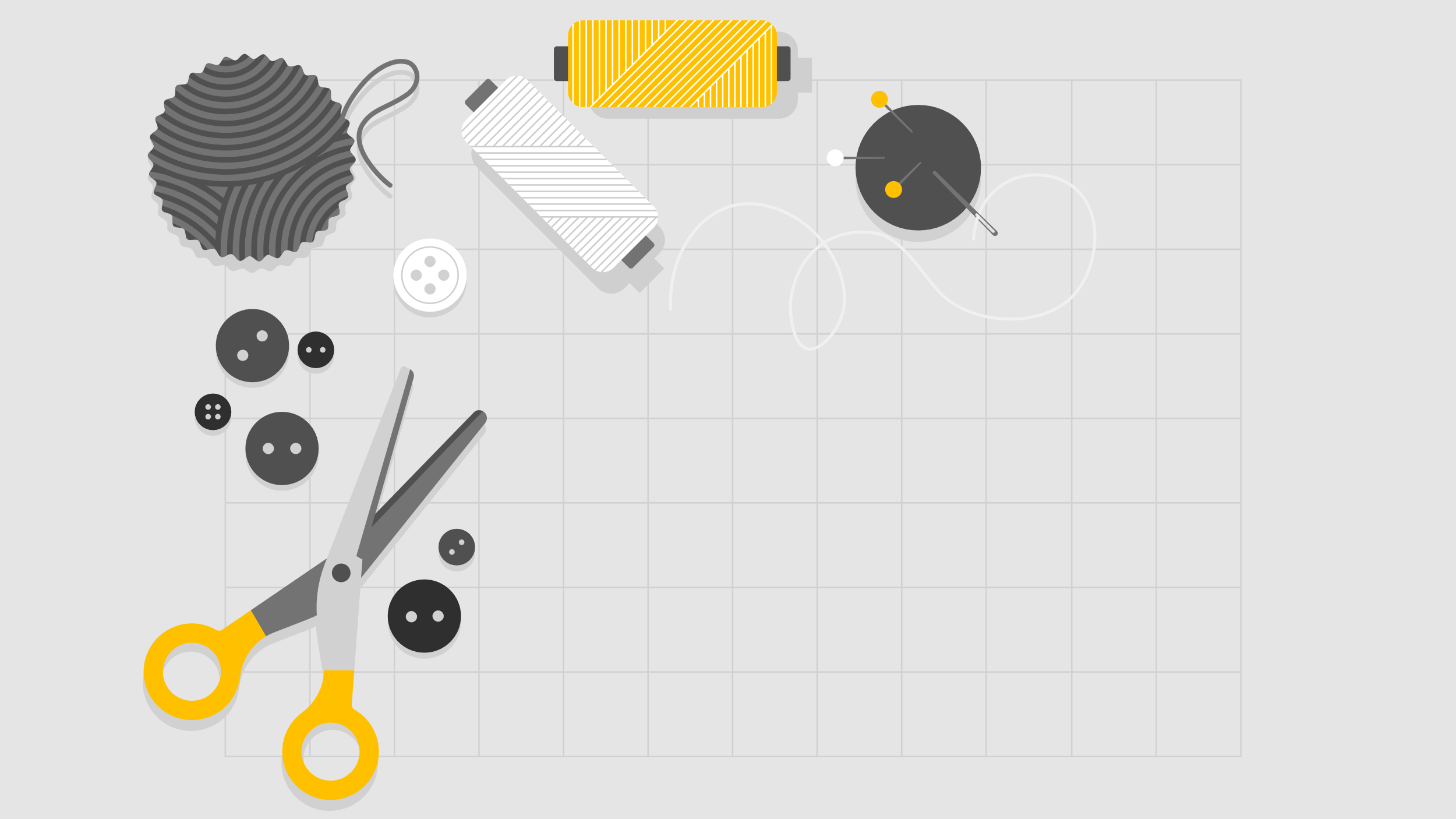 當月進度表
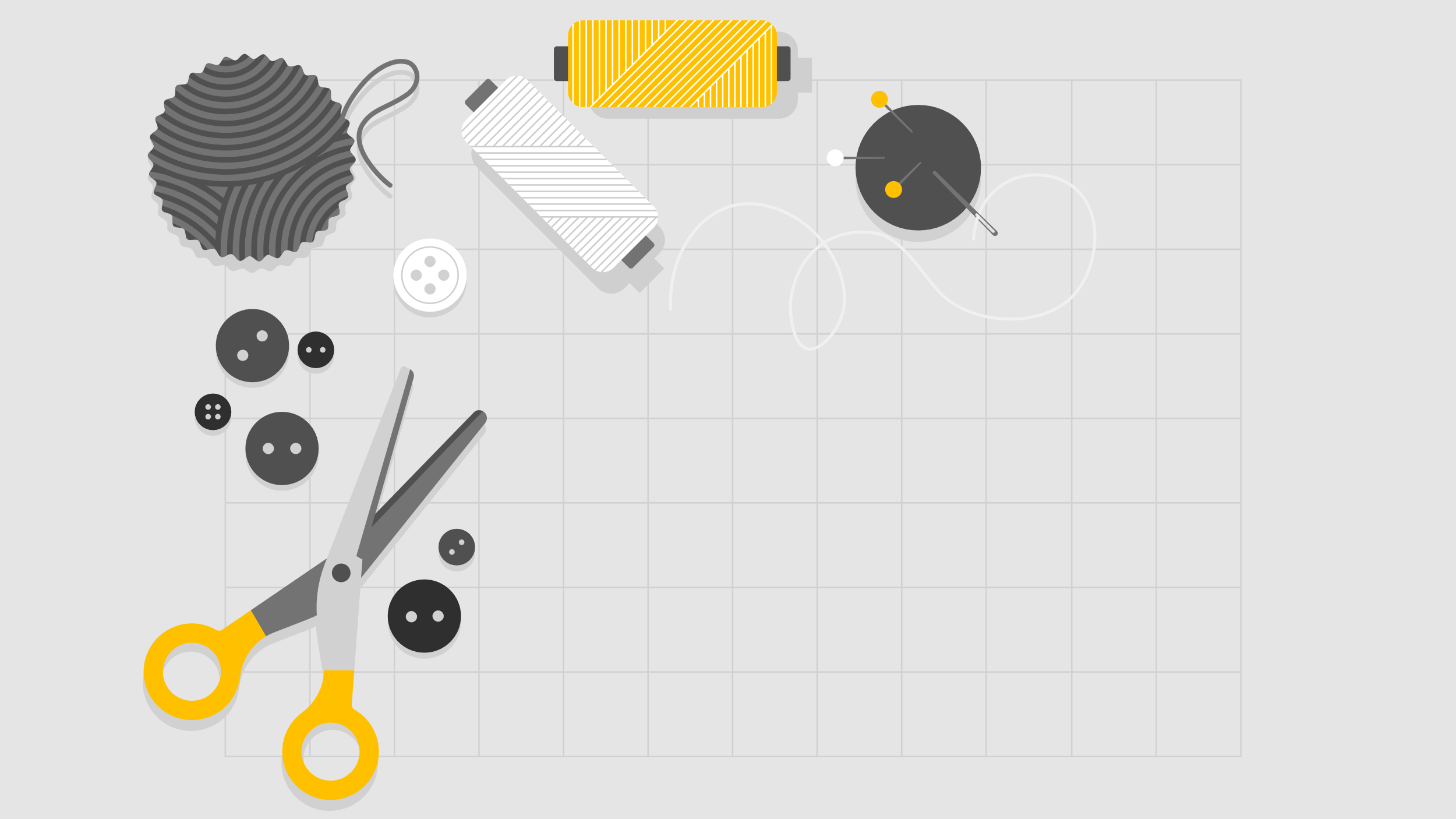 當月進度表
細項報告
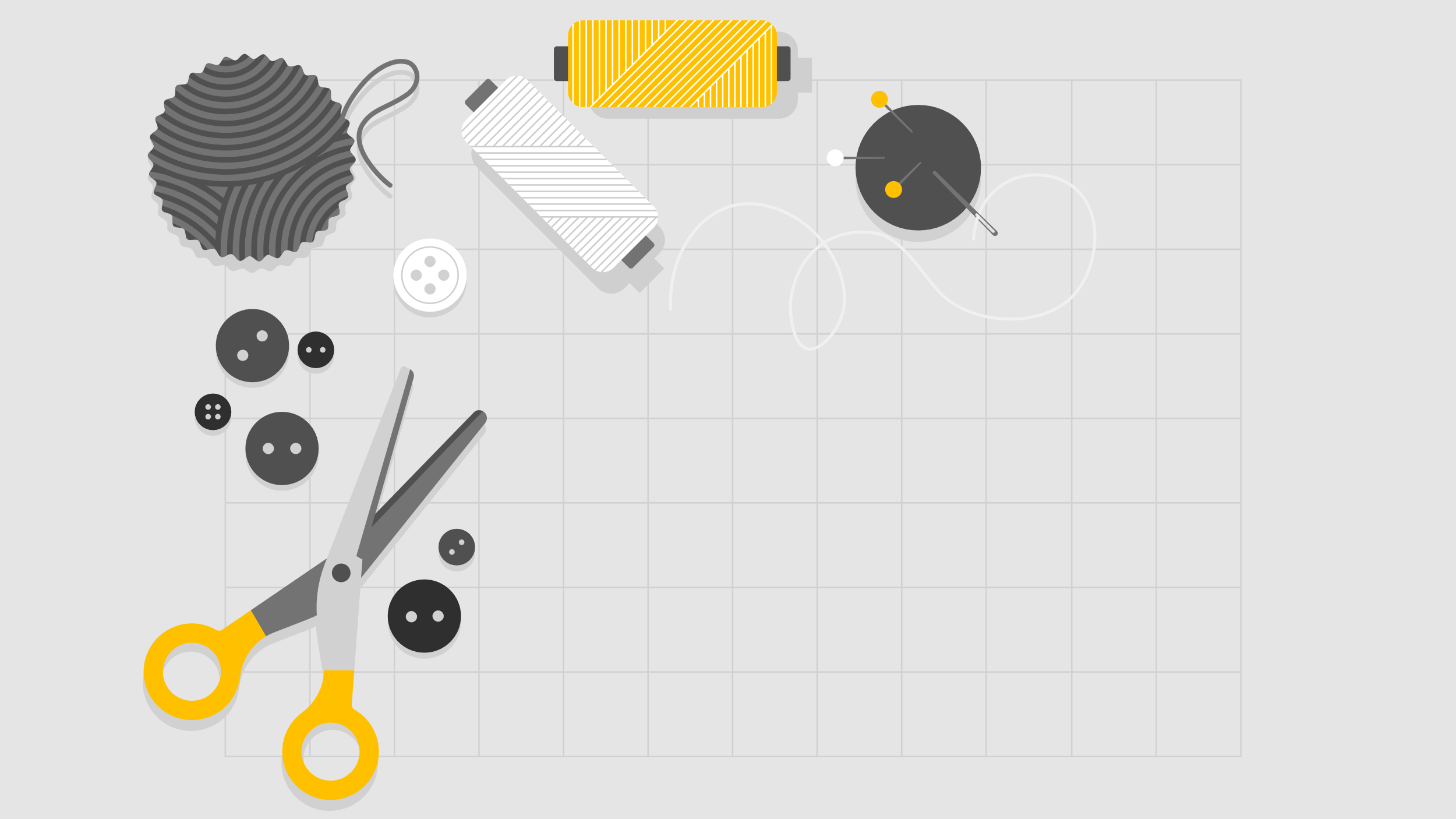 細項報告
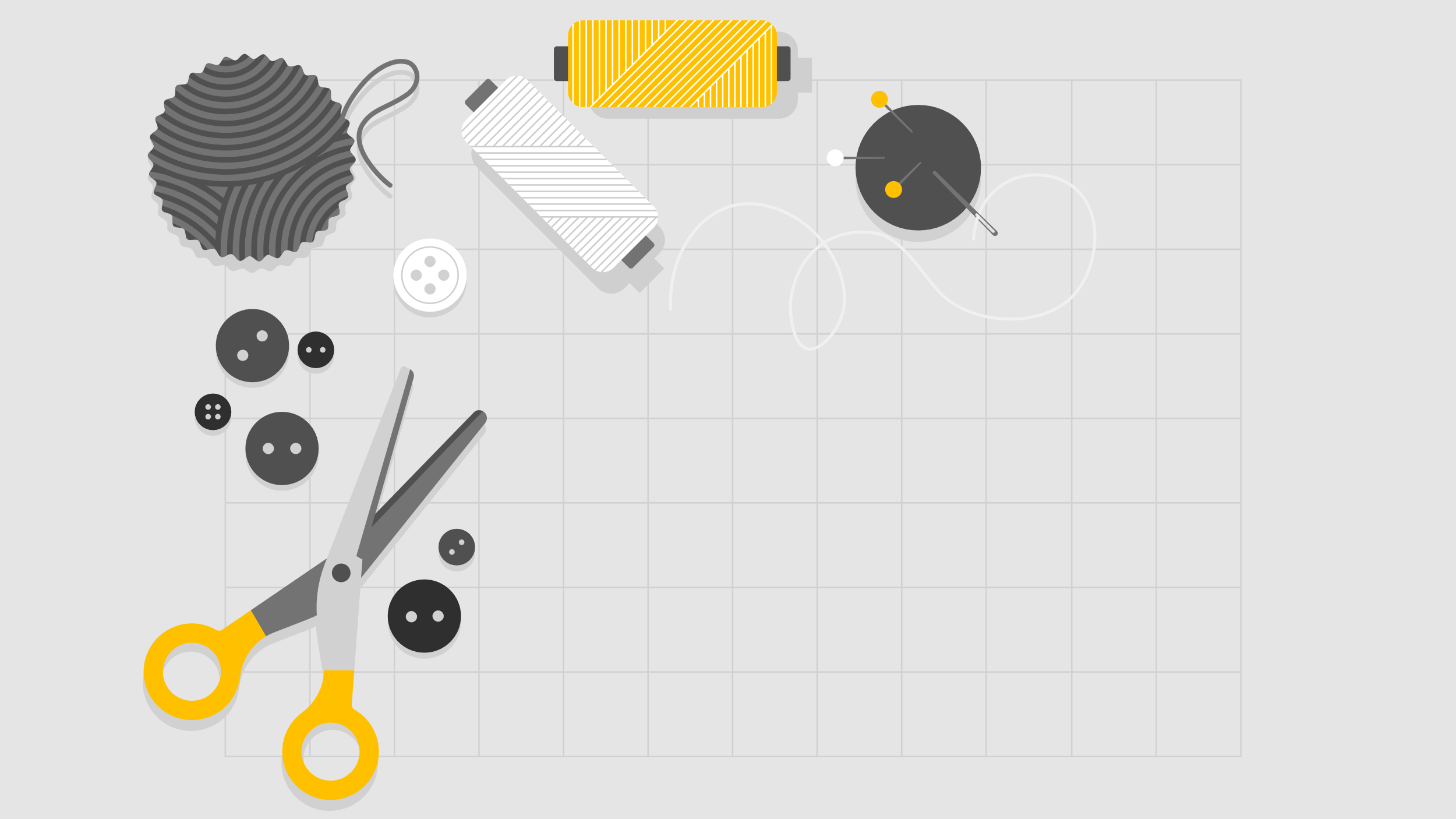 休閒工作室
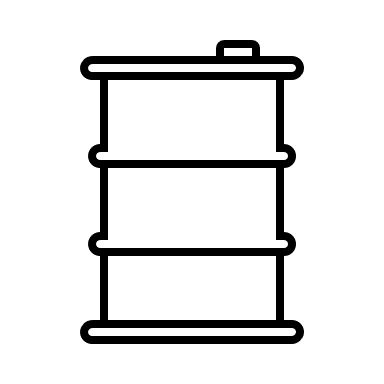 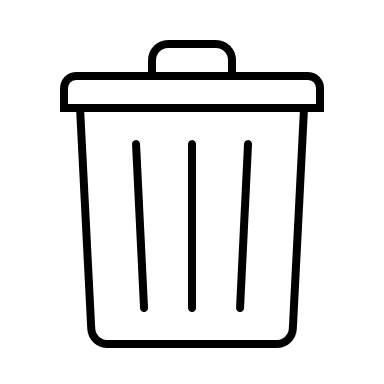 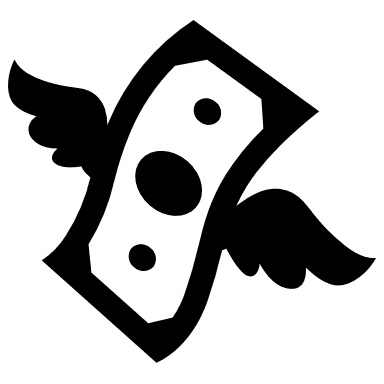 5
4
5
細項報告
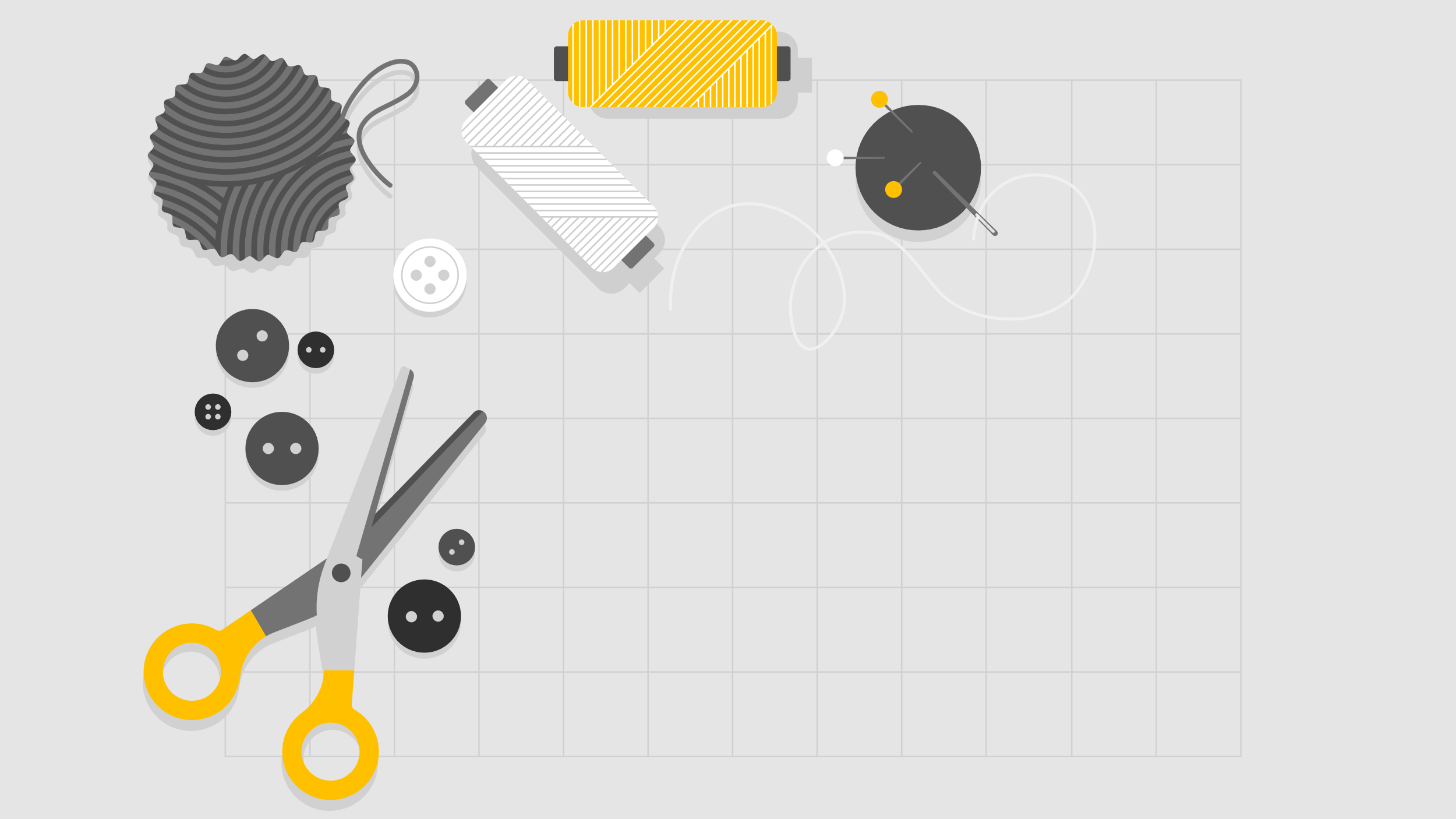 日文工作坊
休閒工作室
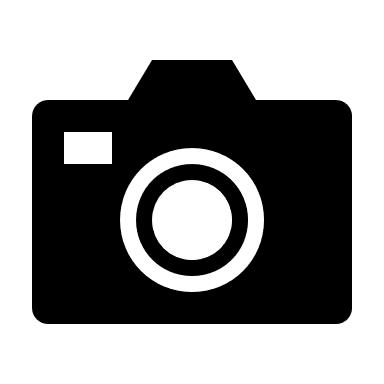 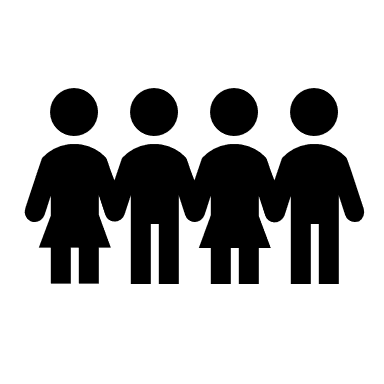 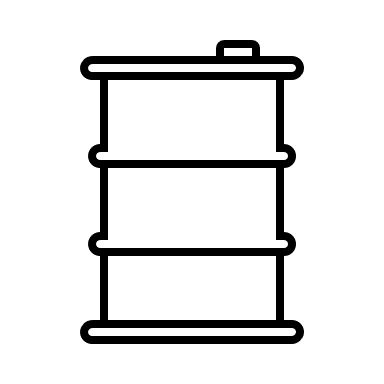 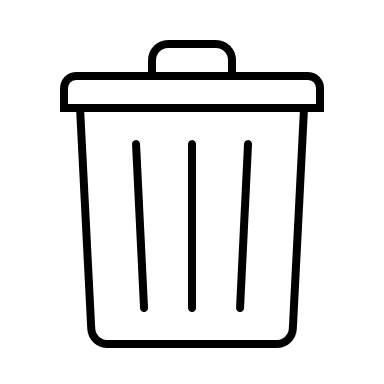 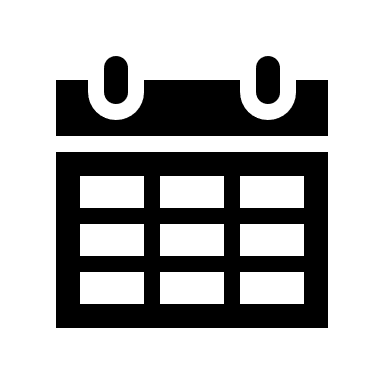 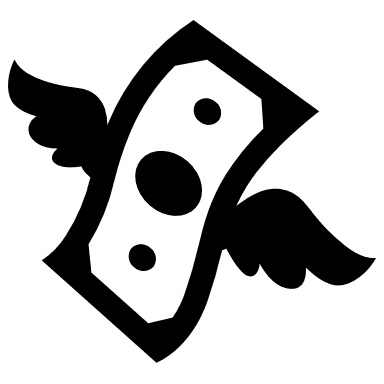 5
4
5
細項報告
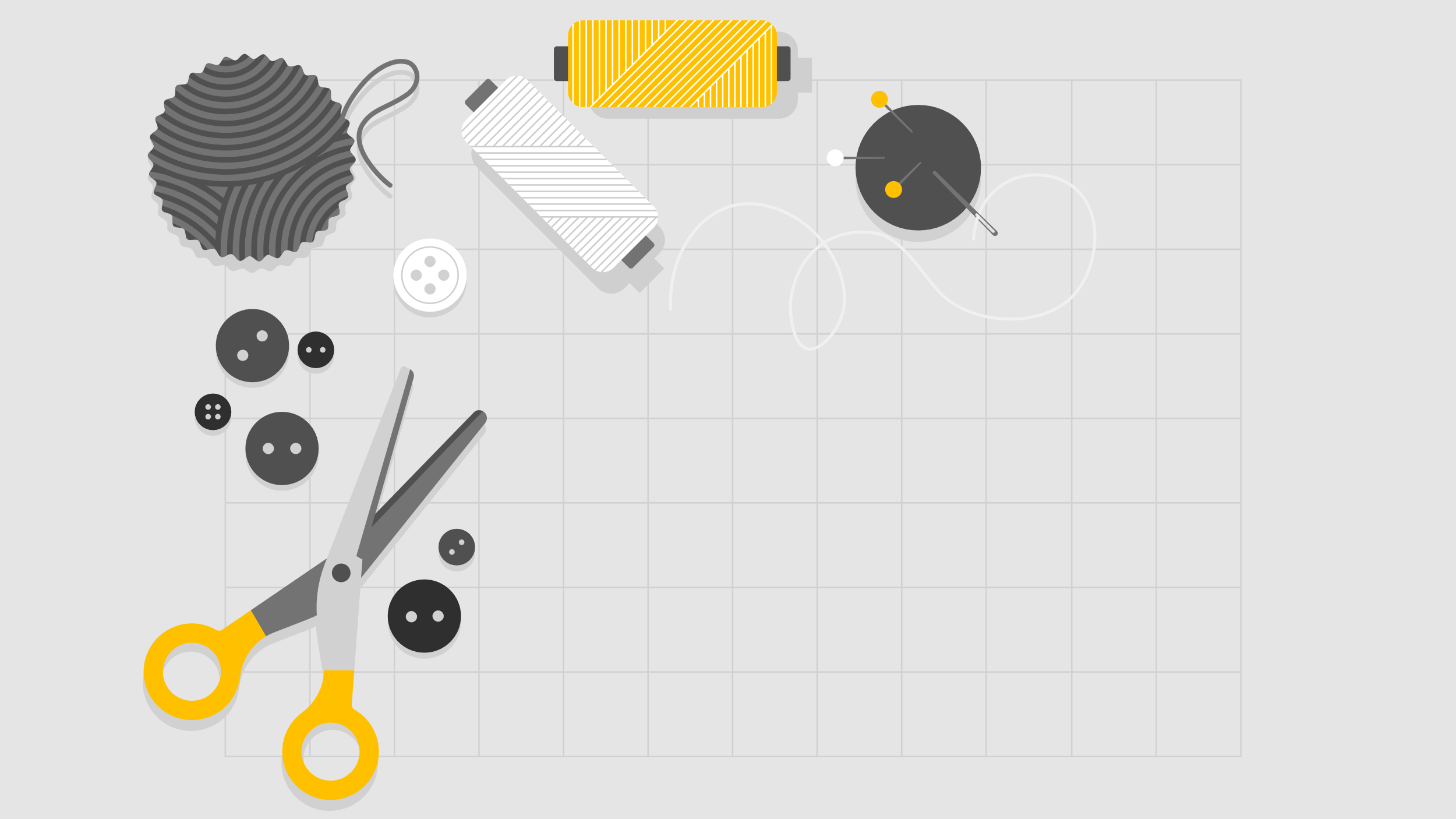 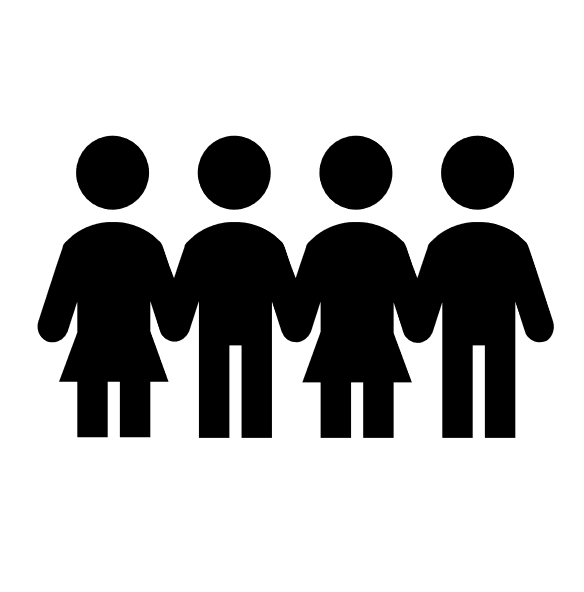 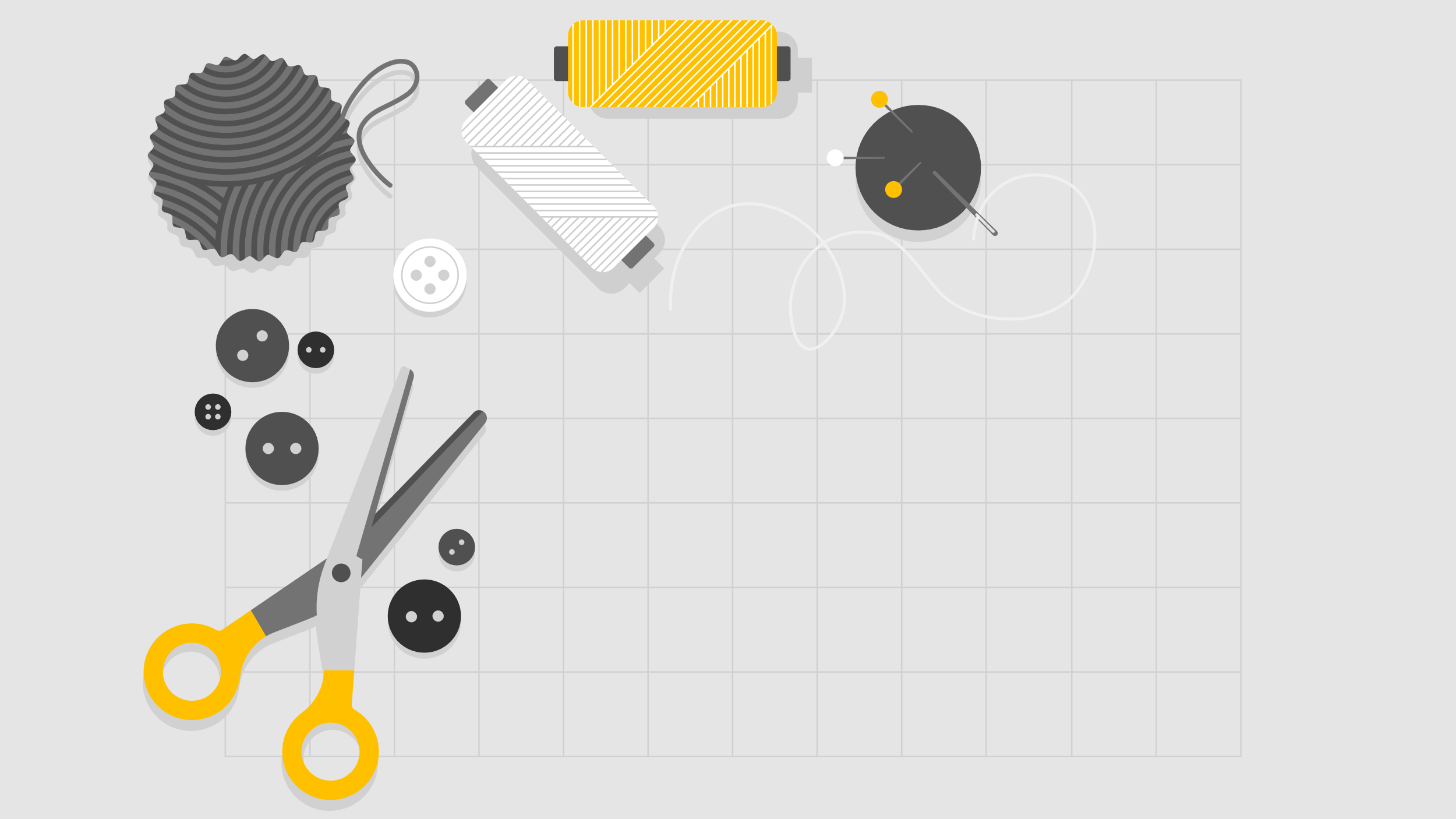 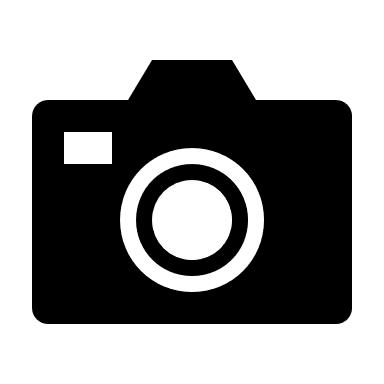 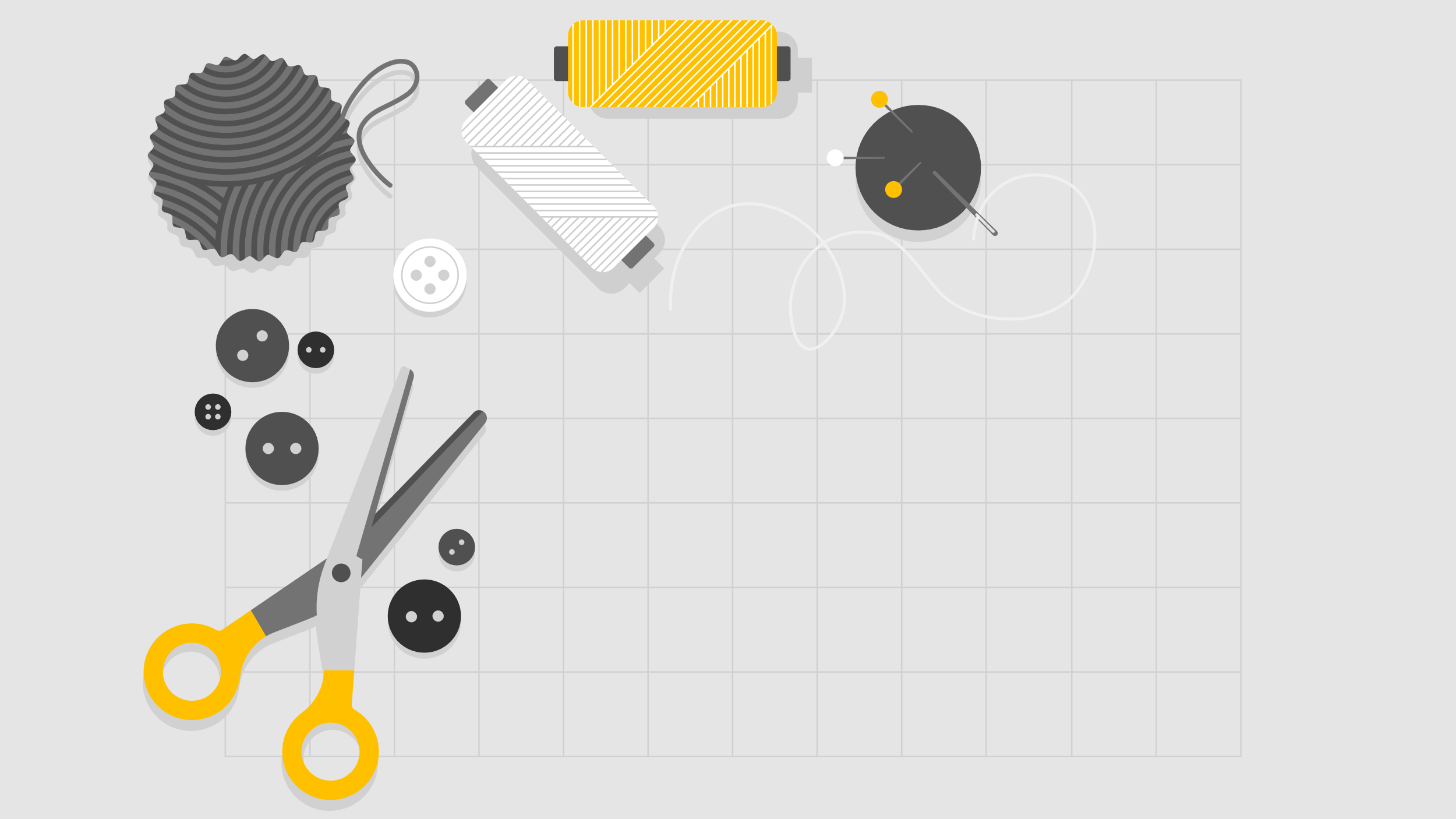 未來行事曆
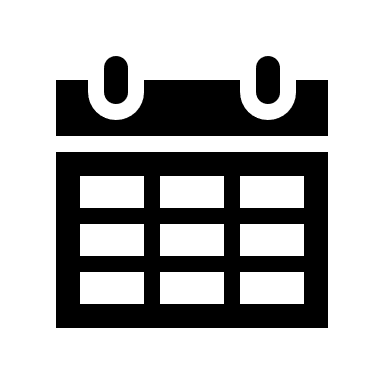 6/2
比賽日、
負責人會議
5/10
發佈羅馬規章
5/19
參賽名單
6/07晨間會議
6/3
日文工作坊
5/12
發佈羅馬
預告影片
5/26
場地規劃
6/21休閒月會
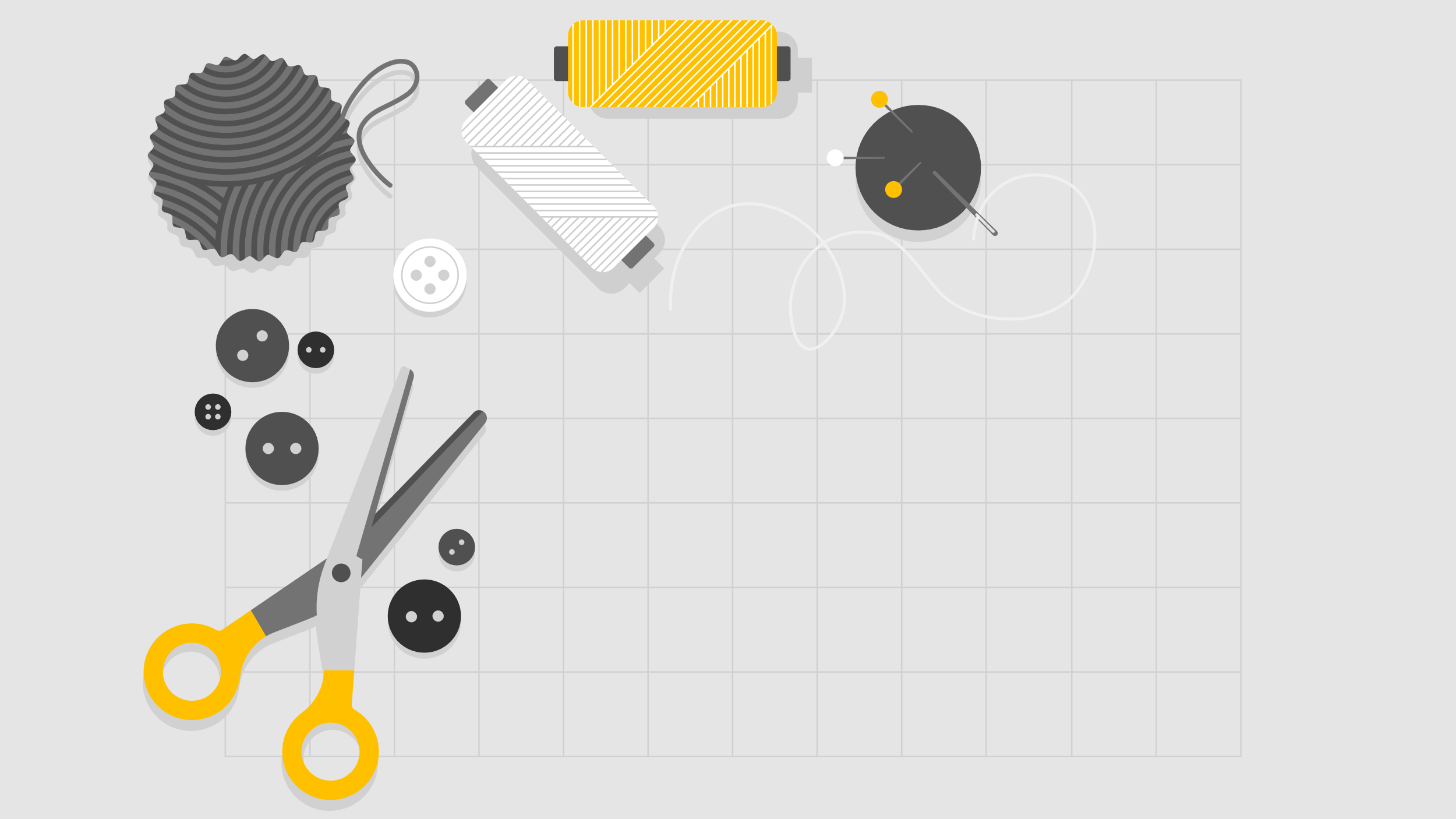 THE END